2014.02.14  宇宙科学情報解析シンポジウム
超高層物理学分野におけるデータ集約型の科学に関する調査(情報・システム研究機構　H25年 第一回 融合シーズ探索提案)
小山幸伸（京都大学）
蔵川圭（国立情報学研究所）
佐藤由佳（国立極地研究所）
田中良昌（国立極地研究所）
阿部修司（九州大学）
池田大輔（九州大学）
[Speaker Notes: 発表5分、質疑応答5分]
超高層物理学分野の観測データ
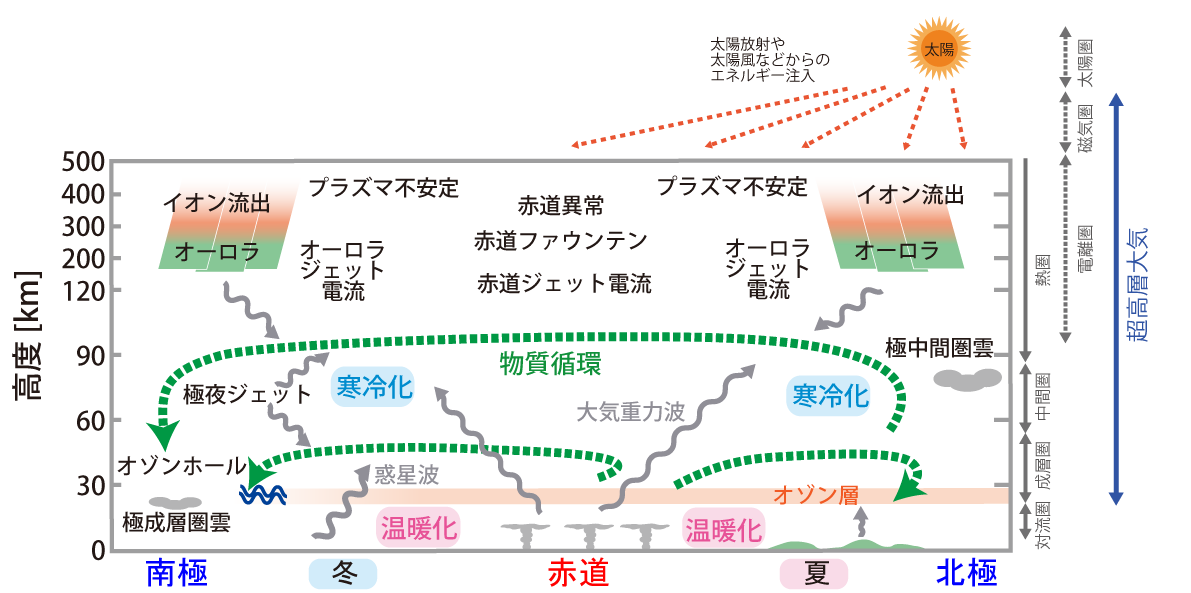 地表から宇宙空間に渡るグローバルな現象を反映
様々な時空間変動の現象を含む
取り扱う物理量が極めて多種
長期データを用いた統合解析が必須
日本では、様々な観測データは、各研究機関において分散管理されている。
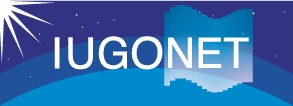 メタデータ・データベース(データ流通向上の取り組み)
データ解析ソフトウェア(データ利活用の取り組み)
2
原点に立ち返って、学術情報一般を考える。
科学的データの階層
３つの階層
Literature
Derived and Recombined Data
Raw Data　Published Data
階層の要素
同一の階層の要素は互いに関係を持つ
隣り合う階層を構成する要素が互いに関係を持つ
ネットワークが分野をまたいだ要素の統合と関連を可能にする。
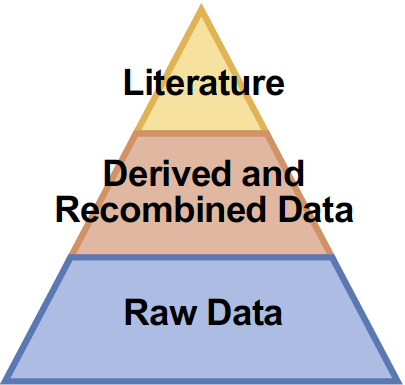 Published Data
Tony Hey, Stewart Tansley, & Kristin Tolle (Eds.). (2009). 
The Fourth Paradigm: Data-Intensive Scientific Discovery. Microsoft Research. 
Retrieved from http://research.microsoft.com/en-us/collaboration/fourthparadigm/default.aspx
3
Published Data
トレーサビリティを真剣に
考える必要性
4
Boyleの実験結果には到達しない。
5
電子化
6
DOIを付与し、Data Publication, Data Citationの仕組みを確立することで、どれだけデータが科学論文に引用されているか、定量化可能になる。しがらみ（特許、倫理、国防、産業）の少ない超高層物理学分野に
7
8
DOI付与の流れ（予定）の一部(他の流れもある)
NICT
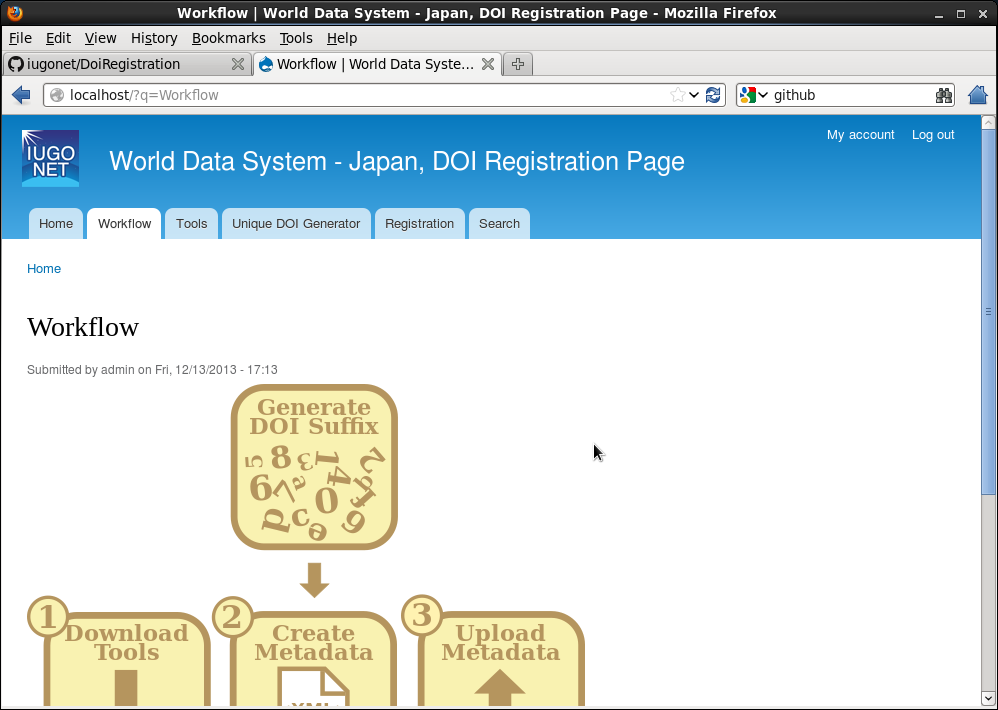 WDCs in Japan
日本にあるRA
地磁気, Kyoto
電離層, NICT
オーロラ, NIPR
宇宙線, NAGOYA
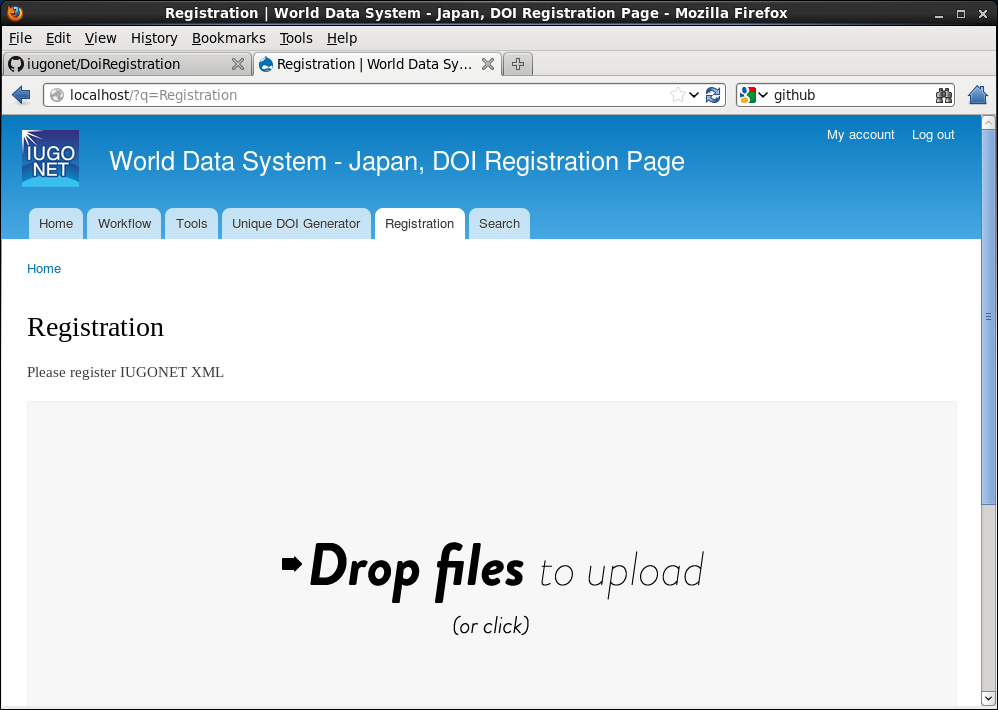 IUGONET
メタデータ
２０１４年夏ごろには、この流れでDOI付与されるか！？
9
Published Data
10
11
DataCite XML Schema Ver.3
科学的な用途としては、データセットの詳細情報が不足
12
科学的な用途には？
ドメインに特化したメタデータを用意する必要がある。
↓
超高層物理学ドメインでは、DOI Registration Agencyが管理しているメタデータと、IUGONETメタデータの連携が◎
13
その１: JaLCのメタデータ　←　IUGONETのResourceID
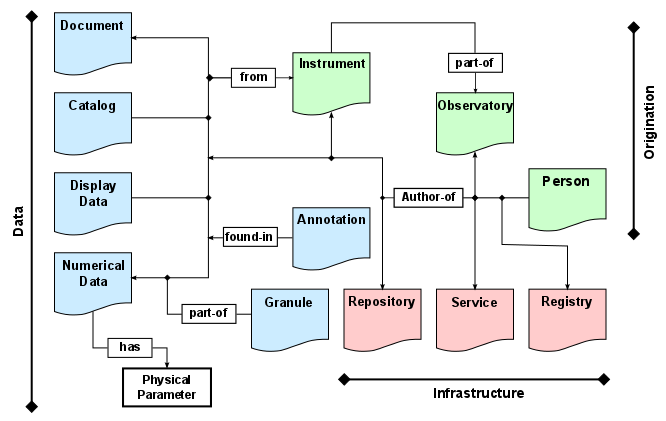 DataCite/JaLC
SPASE Data Model
14
15
IUGONET XML Schema Ver. 2_2_2_5 (RC)
DataCite
SPASE
ORCID
IUGONET
CC等のライセンス情報も入力可能な用に拡張済み。
JaLCのスキーマをincludeするかどうかはTBD。
16
まとめ
日本における、データセットへのDOI付与活動のお手伝いをした(JaLC, WDCs)。

データ集約型科学に向けた第一歩として、超高層物理学のデータセットへDOIを付与する準備をしている。そして、超高層物理学分野におけるメタデータ・スキーマを整備している。

JpGUジャーナル(PEPS誌)、SGEPSS等のジャーナル(EPS誌)の投稿規定に、Data Citationを含めるよう働きかけが必要。　→　これを動かすためには、「データ引用した学術論文」のモックアップを機関リポジトリ等へアップロードし、そのデータセットへの到達性をデモする。

宇宙科学情報学解析論文誌も、Data Citationに関する投稿規定を整備するのはどうでしょう？
17